Jak najít pomoc v tomto nejistém světě
Jak může pomoct církev
Slavkov 19/5/2019 – Johanka Blowersová
TŘI „M“
MILUJ
„Milujte jedni druhé, jako jsem já miloval vás.“

Projevuješ lidem ve svém životě lásku?			Znají tě jako milujícího člověka?
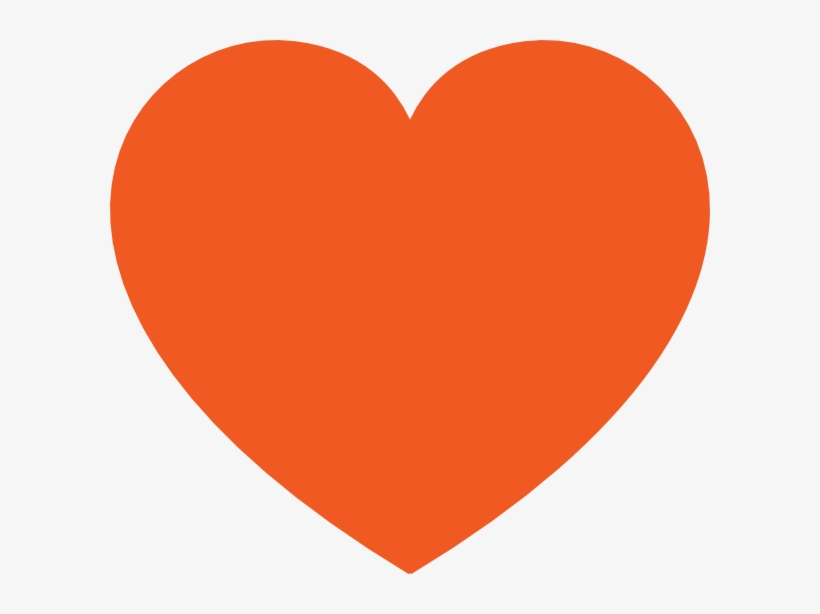 Příběh o lásce
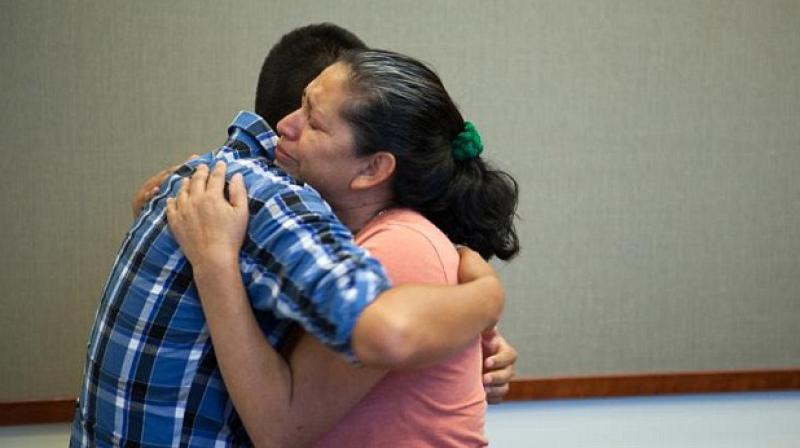 „Jsem si jist, že smrt ani život, andělé ani démoni, věci přítomné ani budoucí, žádná moc, výšina ani hlubina ani nic jiného v celém stvoření nás nemůže oddělit od Boží lásky v Kristu Ježíši, našem Pánu!“
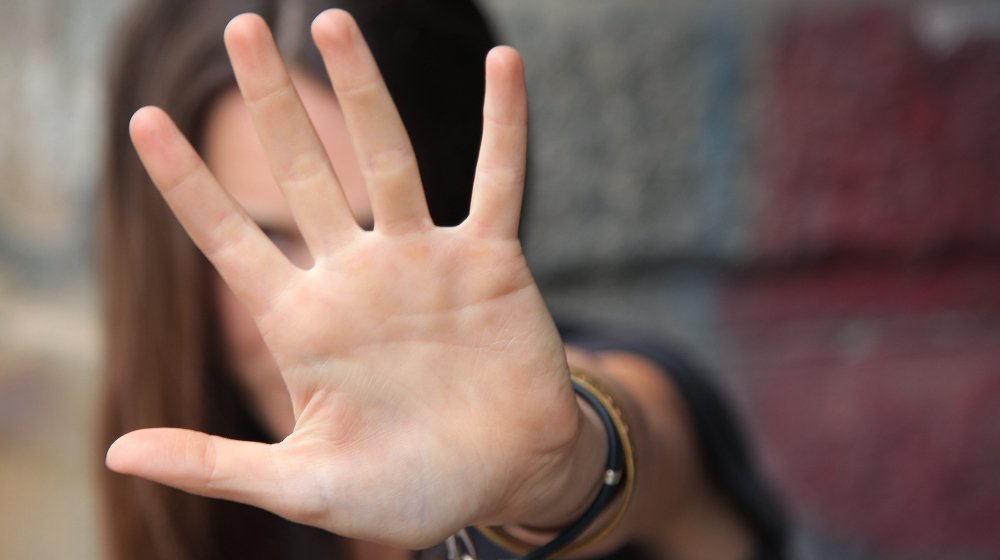 MODLI SE
Je to jedna z tvých nejmocnějších zbraní.
Modlit se znamená milovat
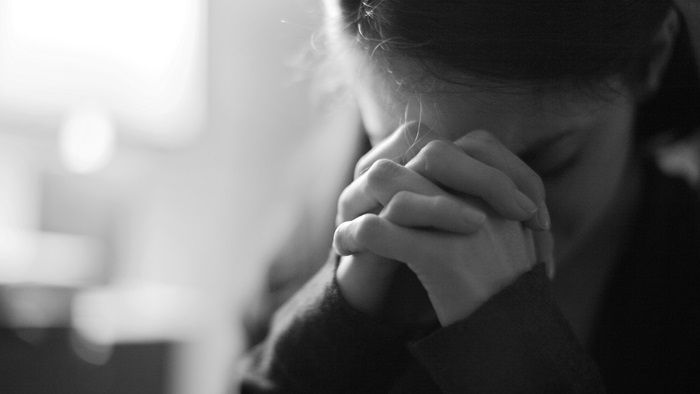 Mimo mou kontrolu
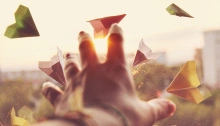 Nemůžeš pomoct všem…
Nemůžeš pomoct někomu, kdo nevěří, že potřebuje pomoc
Nemůžeš pomoct někomu, kdo ví, že potřebuje pomoc, ale nechce ji
Nemůžeš pomoct někomu, kdo nechce pomoc od tebe 
Nemůžeš pomoct někomu, kdo není ochotný a rozhodnutý udělat kroky, které jsou zapotřebí
Rozhovor učitele a studenta
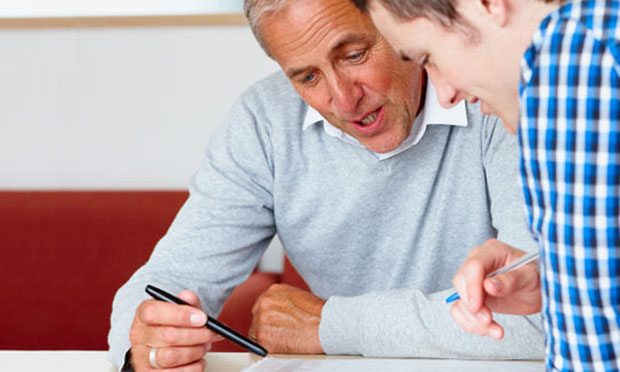 Co mám dělat?
„O nic nemějte starost, ale ZA VŠECHNO SE MODLETE. O své potřeby proste s vděčností Boha, a o Boží pokoj přesahující všechno chápání bude střežit vaše srdce i mysl v Kristu Ježíši.“ - Filipským 4:6-7
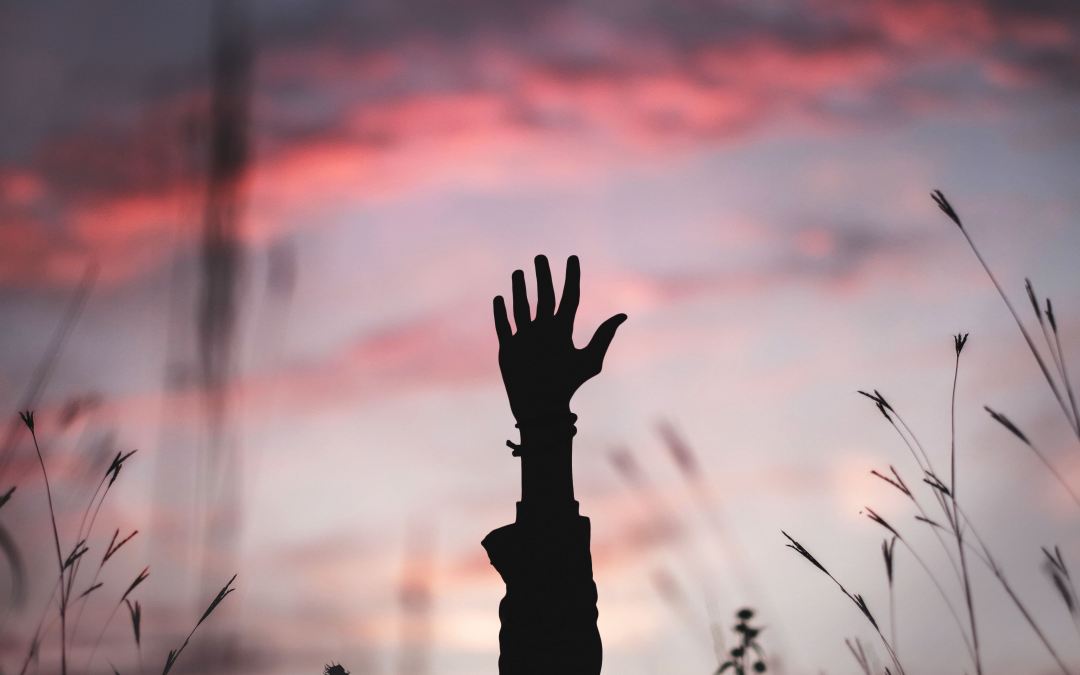 MYSLI
Přemýšlej co by mohlo prakticky pomoct
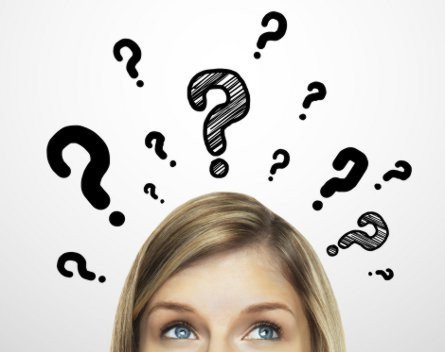 Příběh o mléku
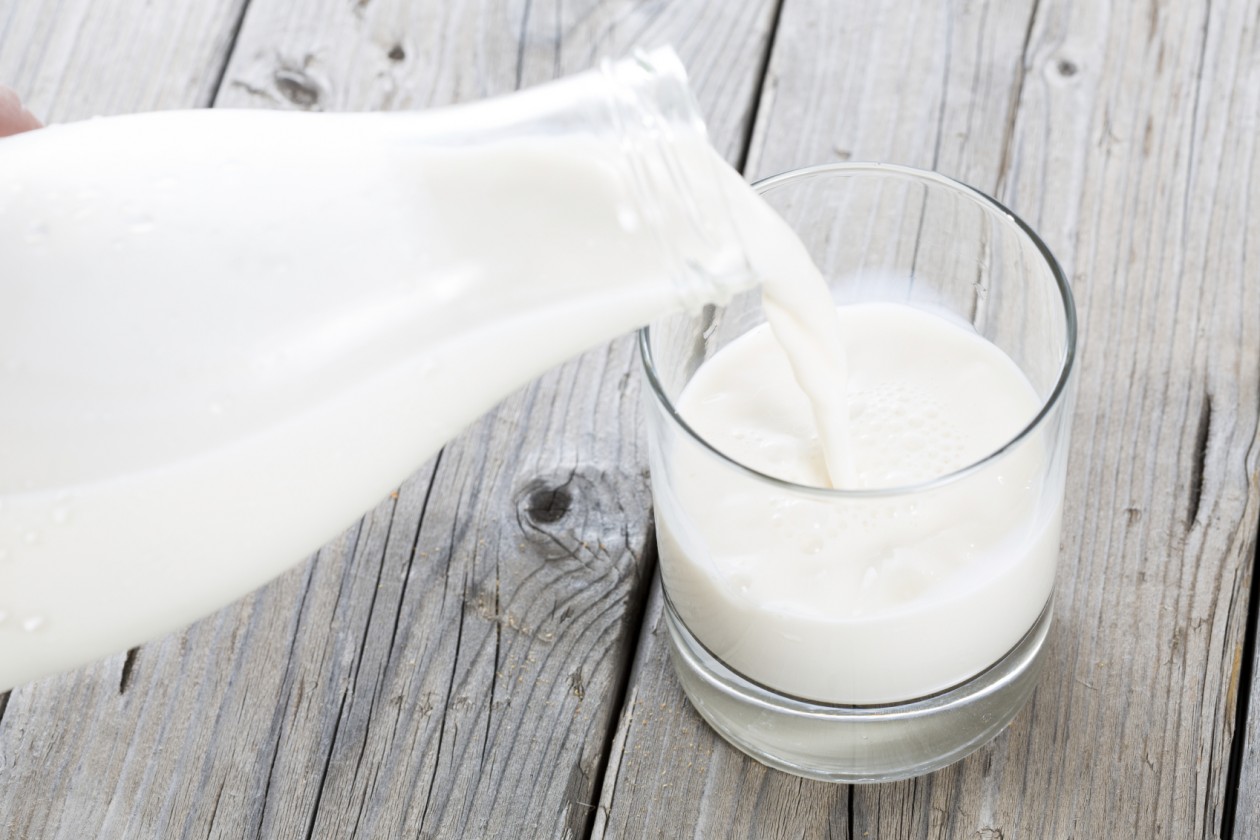 „Kdo dělá, že neslyší volání ubožáka, nebude vyslyšen, až bude volat sám.“
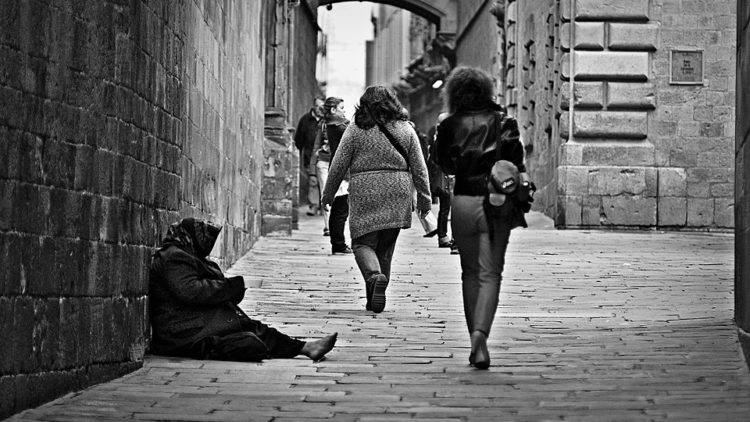 Dohromady to tvoří pevný základ
Jde snad dům stavět od střechy?
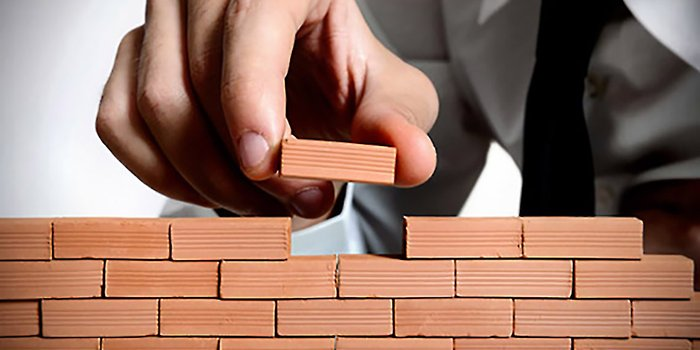 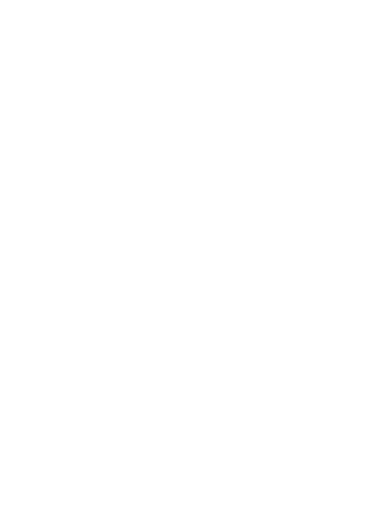 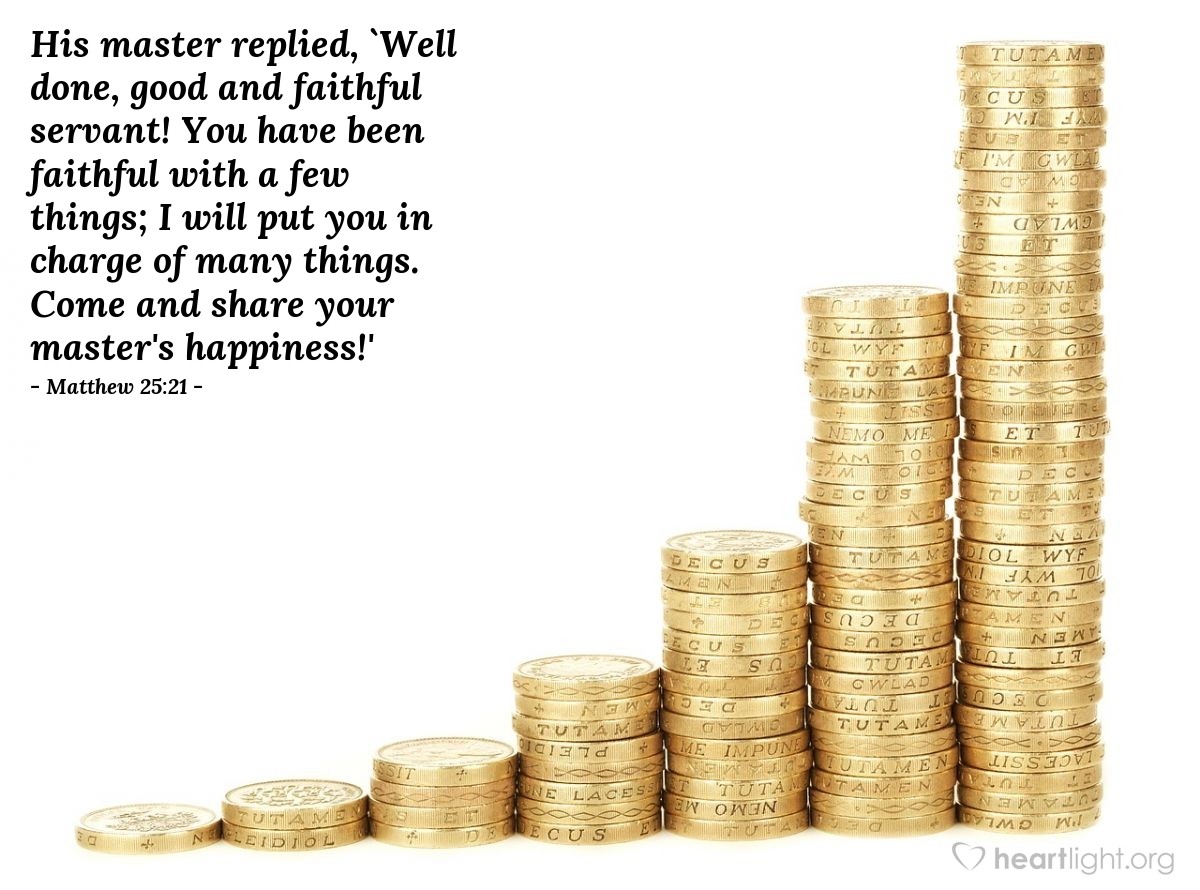 „Výborně, dobrý a věrný služebníku! Byl jsi věrný v mále, svěřím ti mnoho. Sdílej radost svého pána.“
"Ale Bůh je věrný! Nedovolí, abyste byli pokušeni nad své možnosti: uprostřed zkoušek vám poskytne východisko, abyste mohli obstát."
Chci vás vyzvat:
1) Buďte odvážní natolik, že se necháte Bohem použít
2) Modlete se alespoň 15 minut denně